«Какие войска защищают нас с воздуха»
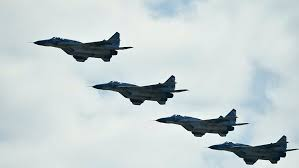 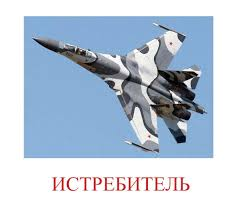 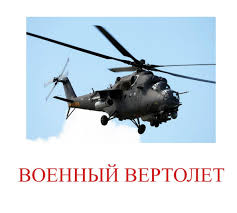 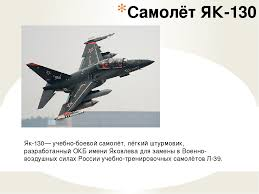 Информационно- познавательный творческий проект1 неделя (краткосрочный)Участники проекта дети подготовительной группы (6-7 лет), воспитатели, родители
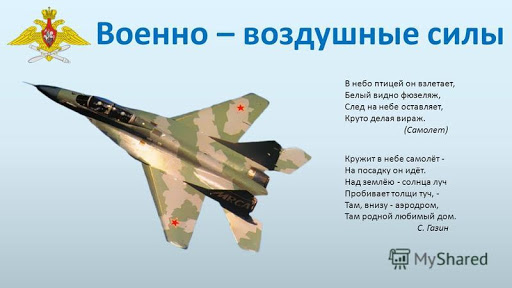 Цель и задачи проекта
Цель проекта:
Создание информационно-демонстрационного стенда «Войска защищающие нас с воздуха»
Задачи для детей: 
1. Совместно с родителями осуществить поиск, анализ и оформление информации о том, какие войска защищают нас с воздуха.
2. Оформить полученную информацию и разместить ее на стенде в процессе коллективной деятельности.
3. Принять участие в мероприятиях, проводимых в рамках проекта и презентовать информационно-демонстрационный стенд «Войска защищающие нас с воздуха».
Задачи для родителей: 
1. Развивать у детей умение получать информацию из различных источников (энциклопедии, телевидение, интернет), анализировать и оформлять ее. 
2. Принять участие в мероприятиях, планируемых в рамках реализации проекта. 
3. Воспитывать у детей уважение к военным, защищающих нас с воздуха.
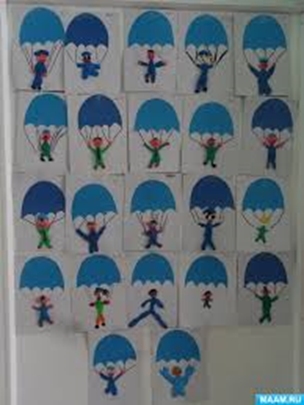 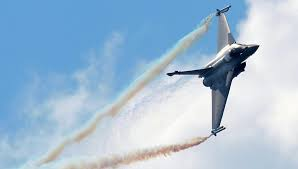 Задачи для педагогов:
Образовательная: Расширение знаний у детей о войсках, защищающих нас с воздуха.
Развивающая: Развивать умение получать, изучать, анализировать информацию и оформлять ее на информационно-демонстрационный стенд, содержащий материалы по теме проекта «Войска, защищающие нас с воздуха»».
Воспитательная: Воспитывать уважительное отношение к людям, военной профессии.
Техническая: Воспитывать аккуратность при работе с материалами, побуждать к безопасному использованию оборудования при оформлении информационно-демонстрационного стенда «Войска защищающие нас с воздуха»
Этапы проекта
Подготовительный этап
Основной этап
Заключительный этап
ПОДГОТОВИТЕЛЬНЫЙ ЭТАП
1. Проводит вводно-мотивационную беседу с детьми для актуализации знаний о военных.
2. Совместно с детьми планирует деятельность по реализации проекта, применяя технологию трех вопросов: 1. Что мы знаем про это? 2. Что хотим узнать? 3. Что надо сделать, чтобы это узнать? 
3. Обсуждает с родителями предстоящую деятельность
4. Организация экскурсии к Мемориалу Победы.
ОСНОВНОЙ ЭТАП
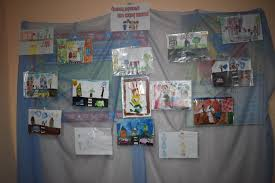 1.	Организация выставки рисунков на тему «Войска, защищающие нас с неба».
2.	Организация и проведение цикла бесед и презентаций по теме проекта.
3.	Обсуждение информации, найденной детьми и родителями, оформление ее для дальнейшего размещения на информационном стенде.
4.	Планирование и проведение обзорной экскурсии к Мемориалу Победы. Размещение фотографий в группе с совместной  экскурсии с родителями.
5.	«Гость группы» встреча с родителем –военным.
6.	Совместное изготовление информационно-демонстрационного стенда по теме проекта.
ЗАКЛЮЧИТЕЛЬНЫЙ ЭТАП
Презентация  информационно-демонстрационного стенда «Войска, защищающие нас с воздуха» по теме проекта «Какие войска защищают нас с воздуха».
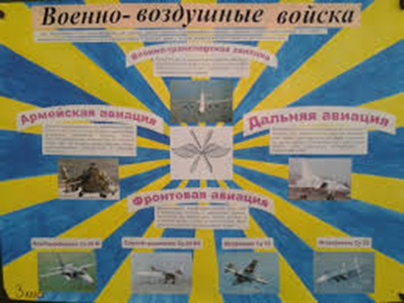